Antares in JPP
update
Antares fitted by AAfit.
11 – AAfit uncut
12 – AAfit with 
	Lambda >-5.2
	Beta0 > 1
	Upgoing tracks
JPP Fit parameters I use
Current cuts
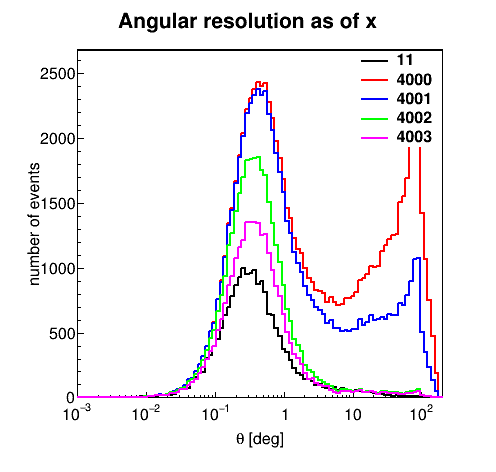 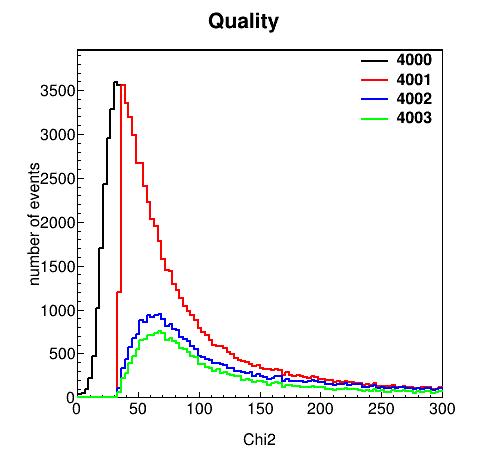 Always better but very low gain.
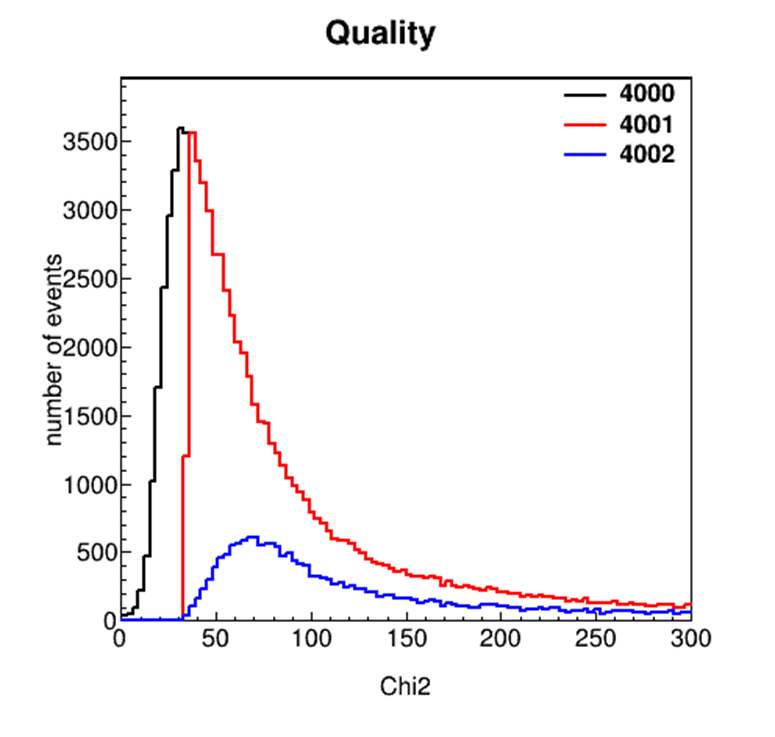